Microeconomics
1
Is Economics a Science?
2
Issues
Economics doesn’t predict well

All its assumptions are wrong

It isn’t even done in good faith
3
Economics doesn’t predict
Three replies:

No one predicts 

Economics actually does (sometimes)

Who needs to predict?
4
No one predicts
5
Chaos
6
Chaos
If a single variable with such a simple equation can generate chaos…
Just imagine what happens with the weather (the butterfly effect)
Or the entire global economy
Or the geopolitical system
7
Two additional complications
In the social sciences:

We don’t even have the basic rules 
	(no equivalents of flow equations in physics)

We’re dealing with self-reflective systems
	(a hurricane doesn’t change its mind if predicted correctly)
8
Economics actually does predict
Sometimes it doesn’t do too badly

Nice quantitative results on 
Supply-and-demand in a single good market
Auctions
Matchings

Many qualitative insights
9
It is easier to predict when
The system is “small” and isolated

There are many “repetitions” –
similar examples that are causally independent

Experiments are possible

… Maybe we should learn when to expect a theory to predict
10
Who needs to predict?
Economics would surely like to be a predictive science

But it can be useful even if it isn’t

For instance, even if it can only critique reasoning

Compare with history
11
All assumptions are wrong
Well, yes

But think of

Robustness of findings?

Relevance to economic decisions?
12
The Ultimatum Game
13
The Ultimatum Game
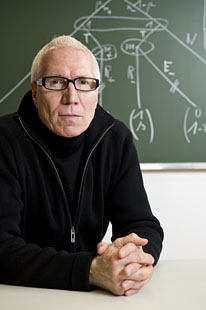 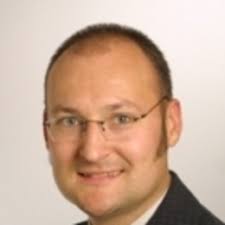 Bernd Schwarze (b. 1944)
Werner Güth (b. 1944)
Güth, Schmittberger, Schwarze (1982)
14
Reference
An Experimental Analysis of Ultimatum Bargaining
Werner Güth, Rolf Schmittberger, Bernd Schwarze 
Journal of Economic Behavior and Organization, Vol. 3, No. 4 (Dec., 1982), pp. 367-388
Abstract
There are many experimental studies of bargaining behavior, but suprisingly enough nearly no attempt has been made to investigate the so-called ultimatum bargaining behavior experimentally. The special property of ultimatum bargaining games is that on every stage of the bargaining process only one player has to decide and that before the last stage the set of outcomes is already restricted to only two results. To make the ultimatum aspect obvious we concentrated on situations with two players and two stages. In the ‘easy games’ a given amount c has to be distributed among the two players, whereas in the ‘complicated games’ the players have to allocate a bundle of black and white chips with different values for both players. We performed two main experiments for easy games as well as for complicated games. By a special experiment it was investigated how the demands of subjects as player 1 are related to their acceptance decisions as player 2.
15
What does the theory say?
…
…
…
…
…
…
…
…
16
Well,
We are tempted to predict:




The “Backward Induction” solution
…
…
…
…
…
…
…
…
17
Backward Induction
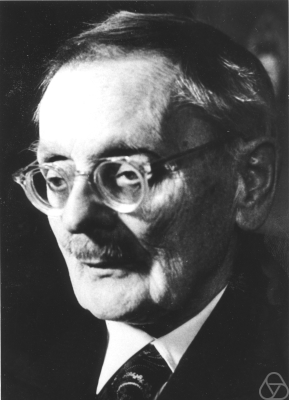 In a finite game of perfect information we can go down to the leaves and work our way backwards to find the players’ choices
Ernest Zermelo (1871-1953)
18
Backward Induction assumptions
Rationality

Common knowledge (or common belief) in rationality

To be precise, as many levels of belief as there are steps in the game
19
So in this case
The backward induction seems to be





– But this assumes that the monetary sums are the “utilities”
…
…
…
…
…
…
…
…
20
Important
In a game as simple as the Ultimatum Game, it is impossible to test basic decision/game theoretic assumptions (such as transitivity)

We can only test them coupled with the assumption that only material payoffs matter
21
Emotional payoffs
Player II might be angry/insulted at a low offer
Player II as well as Player I might care for fairness
Player I might be altruistic
etc.

A way to tell some explanations apart: the Dictator Game
22
Is it rational to respond to emotions?
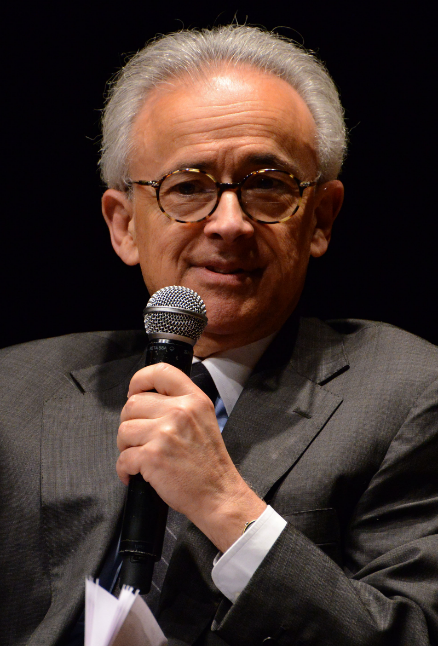 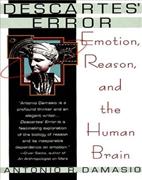 In “Descartes’ Error” (1994) argued that it is wrong to think of emotions and rationality as divorced; rather, rationality relies on emotions
Antonio Damasio (b. 1944)
23
Back to the Ultimatum Game
Having said all that, emotional payoffs should not be overstated
In the Ultimatum Game, if the payoffs were in millions of dollars rather than dollars, acceptance of low offers would likely to be higher
As well as when Player II has to wait before responding
24
The Ultimatum Game with delay
Let Me Sleep on It: Delay Reduces Rejection Rates in Ultimatum Games
Veronika Grimm, Friederike Mengel 
Economics Letters, Vol. 111, No. 2 (2011) pp. 113-115

Abstract
Delaying acceptance decisions in the Ultimatum Game drastically increases acceptance of low offers. While in treatments without delay less than 20% of low offers are accepted, 60-80% are accepted as we delay the acceptance decision by around 10. min.
25
Not even in good faith
Can science be objective?
Aren’t we always affected by personal history, social class, our incentives?
If so, can we trust the “truths” that economists pretend to have “established”?
Should we check how many economists who believe in the free market also benefit from it (serve on boards of directors etc.) ???
26
Can science be objective?
Path-breaking studies on the history of madness, sexuality
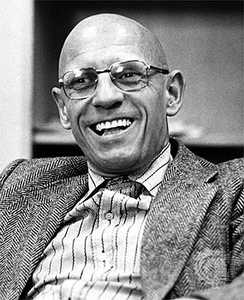 Michel Foucault (1926-1984)
27
Shouldn’t we be suspicious?
Well, yes
But – we can try to be (more) objective
Objectivity is a direction, not a place
Let’s remind ourselves of the distinction between Positive and Normative social science
And then ask the question about Postmodernism
28
Positive vs. Normative
Positive (~ descriptive)  		IS

Normative (~ prescriptive) 	OUGHT

Normative physics is called SciFi

But in the social sciences it makes sense
29
How do we judge theories
Positive 		– How close to reality it is

Normative  	– ???

The king in “The Little Prince”
30
The Little Prince
"It is contrary to etiquette to yawn in the presence of a king," the monarch
said to him. "I forbid you to do so."
"I can't help it. I can't stop myself," replied the little prince, thoroughly
embarrassed. "I have come on a long journey, and I have had no sleep ..."
"Ah, then," the king said. "I order you to yawn. It is years since I have seen
anyone yawning. Yawns, to me, are objects of curiosity. Come, now! Yawn
again! It is an order."
"That frightens me ... I cannot, any more ..." murmured the little prince,
now completely abashed. "Hum! Hum!" replied the king. "Then I—I order
you sometimes to yawn and sometimes to—" He sputtered a little, and seemed
vexed.
For what the king fundamentally insisted upon was that his authority
should be respected. He tolerated no disobedience. He was an absolute
monarch. But, because he was a very good man, he made his orders
reasonable.
"If I ordered a general," he would say, by way of example, "if I ordered a
general to change himself into a sea bird, and if the general did not obey me,
that would not be the fault of the general. It would be my fault."
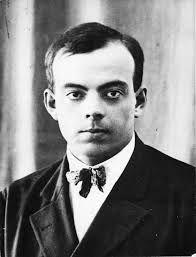 Antoine de Saint-Exupery (1900-1944)
31
So what is a good normative theory?
I suggest: one that captures the kind of people/society we want to be

Normative as second-order positive

What type of a decision maker do I want to be?

What kind of a society/economy do I want to live in?
32
Be that as it may
Let’s not mix up positive and normative

There may never be eternal peace (positive)
But this doesn’t mean we should start shooting each other (normative)

Our theories may never be perfectly objective (positive)
But this doesn’t mean we shouldn’t try (normative)
33
Utility Maximization
34
Who maximizes utility ?
Or rather, who behaves as if they did?

Logical positivism and the emphasis on observables

The revealed preferences paradigm
35
What’s observable ?
Choices: between pairs or out of sets?

Deterministic or stochastic?

If sets – all sets?  Only budget sets?

These are all questions of modeling…
36
Binary relations
37
Equivalence relations
38
Equivalence relations – examples
39
Equivalence relations – examples
40
Equivalence classes
41
Preference relations
42
Preference relations – weak and strict
43
44
45
46
47
Utility representation
48
Different notions of representation
49
Equivalence of (i) and (ii)
50
Contrapositives
51
Back to the equivalence of (i) and (ii)
52
And (i) [hence (ii)] implies (iii)
53
Why doesn’t (iii) imply (i) ?
54
Conditions for utility representation
55
Interpretation I: meta-scientific
56
Logical Positivism
What is [good] “science”?
Theoretical terms should be defined by observations
Culminated in the “Received View” (Carnap, 1923)
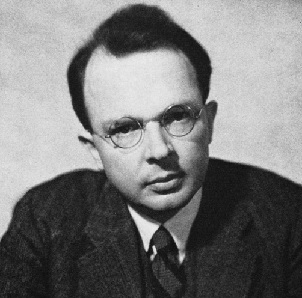 Rudolf Carnap (1891-1970)
57
Logical Positivism +
Popper (1934)
A theory is meaningful only if it is refutable
It can never be verified, only refuted, or not-yet-refuted
Famous targets of critic: Marx’s historicism, Freud’s psychoanalysis
(Evolution?  Game theory?)
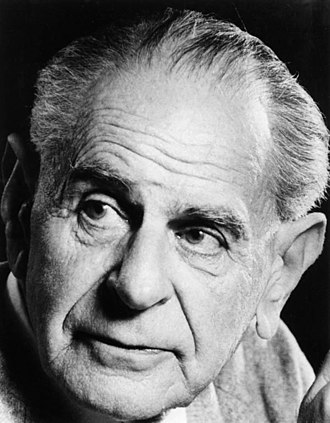 Karl Popper (1902-1994)
58
Logical Positivism and economics
Popper (1934) criticizes psychology
Samuelson (1938) pioneers “revealed preference theory”
Room for speculation…
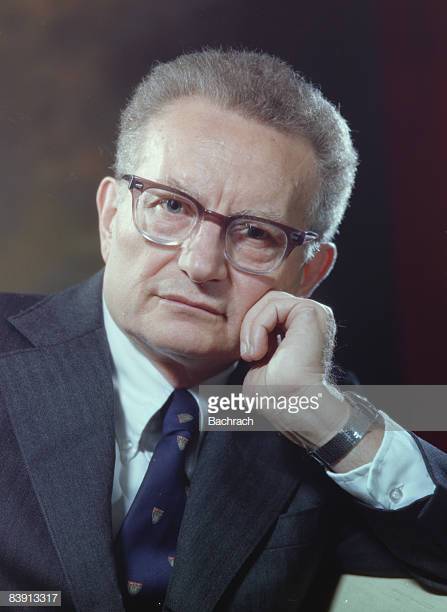 Paul Samuelson (1915-2009)
59
Economics and psychology
Loewenstein (1988) suggested that, maybe, in the 1930s, economics didn’t think that psychology was such great company
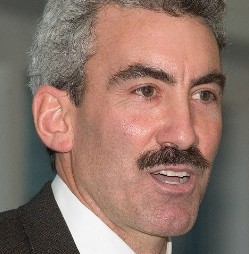 George Loewenstein (b. 1955)
60
Was it really Logical Positivism?
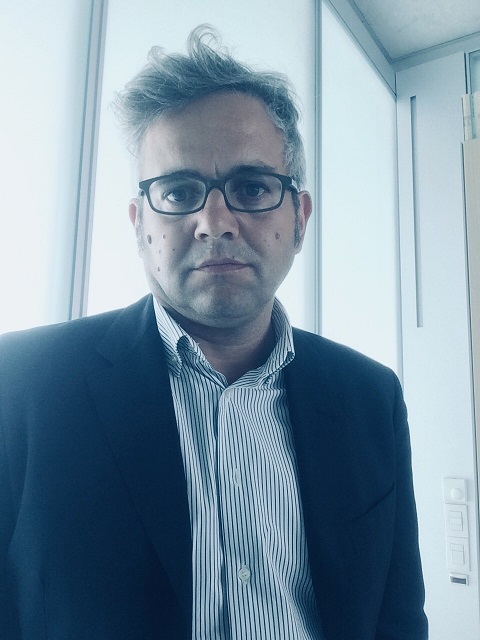 Moscati is a serious historian who argues that I’m selling you fake history

But the story is too good to kill
Ivan Moscati (b. 1955)
61
Utility and marginal utility
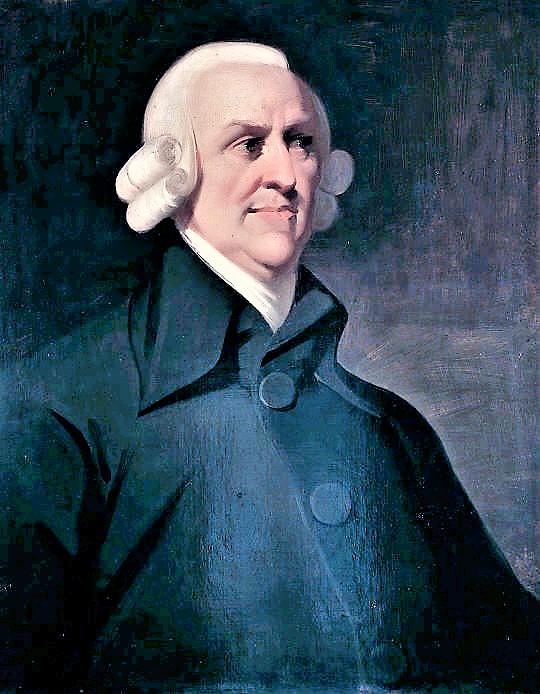 Adam Smith (as Plato) thought that there is no relationship between value and price

Cf. water and diamonds
Adam Smith (1723-1790)
The Marginalist Revolution
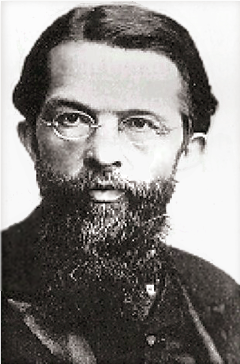 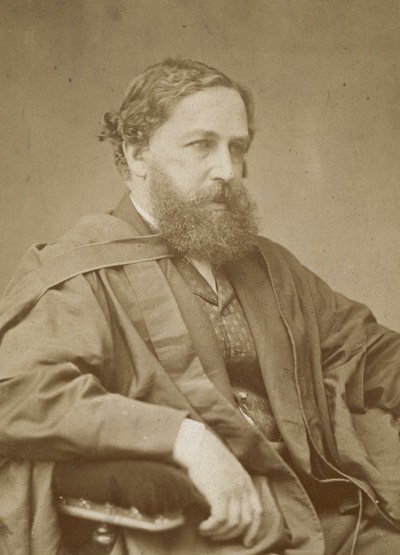 William Stanley Jevons 1835-1882
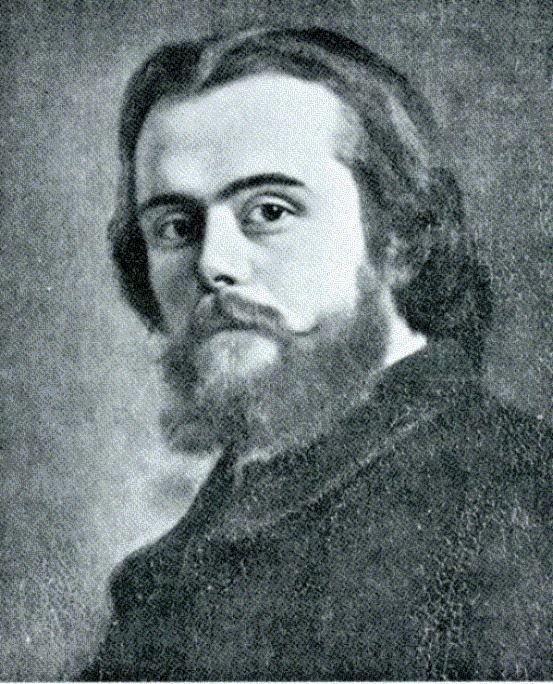 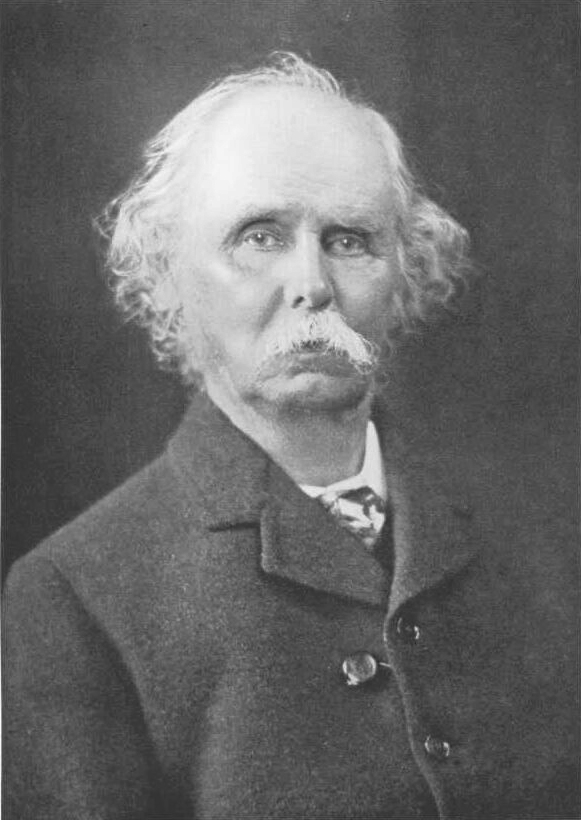 Carl Menger 1840-1921
Alfred Marshall 1842-1924
Léon Walras 1834-1910
Be that as it may
64
Interpretation II: normative
65
The normative interpretation – cont.
66
Interpretation III: descriptive
Suppose I tell you that, when I analyze an economic problem, I assume that agents are utility maximizing.
Does it make sense?
Do you know many such agents?
What gives me the right to make predictions and give advice based on such a preposterous assumption?
67
The descriptive interpretation – cont.
68
Comments
Why do I need to convince you that this is how people behave?
Why not just test?
Indeed, if we test, it doesn’t matter which formulation we use
The whole point is that they’re equivalent
In fact, a characterization theorem is a sort of a framing effect
If economics were a successful science, it would not need axiomatizations
But it isn’t so successful.  So it leaves room for rhetoric.
69
Compare with Social Choice
70
Pareto Domination
Basically, unanimity
	(At least one has strict preference, the others – weak [or strict] )
Transitivity seems obvious
	(A bit involved because of this “at least one strict” issue)
But completeness is utopian
71
Majority vote
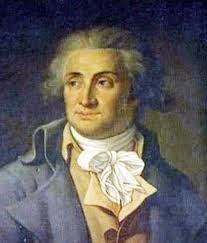 Condorcet showed that even if all individuals have complete and transitive preferences, the majority vote of them as a society might not be transitive
Marie Jean Antoine Nicolas de Caritat, Marquis of Condorcet (1743-1794)
72
Condorcet’s Paradox
73
Condorcet’s Paradox – cont.
Majority vote:
74
The social choice perspective
75
Indeed, it can happen in one’s mind
If we have different criteria for decision making, and we’re trying to aggregate them
Each can be thought of as an “individual”
Looking for unanimity we may not get completeness
Using majority – we may lose transitivity
The representation result suggests we should aggregate by a numerical trade-off
76
Is the utility unique?
77
How unique is the utility?
78
Cardinal utility
79
But
80
Conditions for utility representation – beyond finite
81
Conditions for utility representation – beyond countable
82
Lexicographic preferences
Complete? 
Transitive?   

… but has no representation by any real-valued function
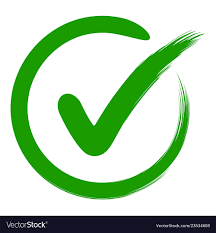 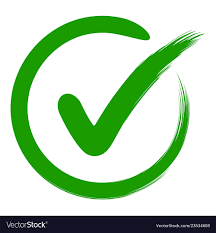 83
Why is there no representation?
84
Continuity
85
Continuity is very reasonable
86
Lexicographic preferences aren’t continuous
87
Is continuity reasonable, then?
I would argue that the lexicographic preferences don’t typically appear in reality – apart from the case of endowing quantities with meaning
They do appear in speeches (“we will never risk human lives, but, given that, we will…”)
This may say more about the speeches than about real preferences 

Anyway…
88
Continuous utility representation
89
Background:Countable and uncountable sets
90
A puzzle
91
Well, you can:
92
“As many elements as’’
93
What about all the integers?
94
And the rationals?
95
For any table…
We can count the cells…
96
And thus
97
So it turns out that
98
Admittedly, it’s weird…
99
And it can also happen with intervals
100
Any two intervals
101
Even infinite and finite
102
And since we have
103
All intervals
104
So maybe all infinities are the same?
105
Well, they aren’t
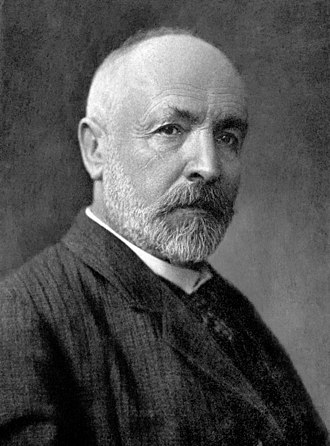 Georg Cantor (1845-1918)
106
107
108
109
Consumer theory
110
Consumer theory:Basic concepts and preview
111
A basic distinction
What we can do and what we want to do are logically independent
Aesop’s fox: “sour grapes”
Groucho Marx: “I refuse to join any club that would have me for a member” 
The fox is psychologically healthier 
But they both commit the same “rationality sin”
And a converse one is “wishful thinking”
112
What can we choose
decision variables – what is up to us to control
feasible set – what are the possible values we may choose for these variables
113
The budget constraint
114
The objective function
115
Indifference curves
116
Indifference curves
117
Optimization
Match the indifference curves with the feasible set
Try to find the highest indifference curve you can still be on
118
Sneak preview
119
The marginality condition
A basic optimization tool: look for a point with equal slopes

Generally, neither necessary nor sufficient, but let’s see its logic first
120
Why equate slopes?
If the budget line is steeper than the indifference curve…
121
Why equate slopes?
If the indifference curve is steeper than the budget line…
122
The slope of the budget constraint
123
The slope of the indifference curve
124
… So, we want equality of slopes:
or:
125
The economic meaning of the marginality condition
126
Thus…
If:
And vice versa if
Unless…
127
Unless this is impossible, say
and
… which can happen (“corner solution”)
128
Example
129
The budget constraint
130
Example: linear utility
131
Graphically
132
Partial derivatives graphically
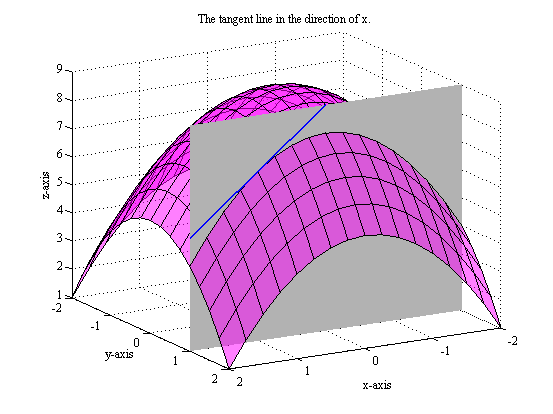 Examples of partial derivatives
The economic meaning of
136
We could also have…
137
Finally…
No unique solution
(isn’t it a knife-edge case?)
138
Summing up
The solution to the water consumption problem is:
Decreasing marginal utility
In the water bottles problems, the marginal utilities were constant
It might be more intuitive that the “extra utility” we get from a good decreases as we have more of it
The utility from money
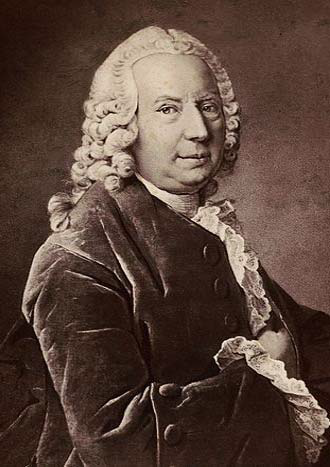 Back in 1738, Daniel Bernoulli wrote,
“And, because the marginal utility from money is in inverse proportion to the amount of money we have…”
Daniel Bernoulli 1700-1782
141
“The marginal utility is inversely proportional…”
142
But what do you mean, Daniel?
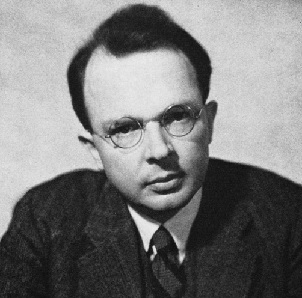 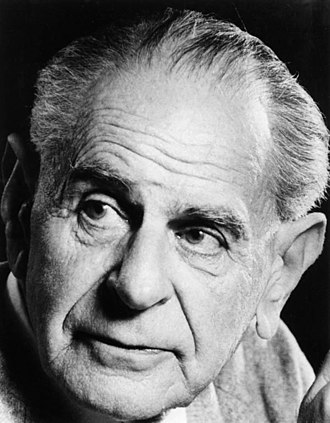 Rudolf Carnap (1891-1970)
Karl Popper (1902-1994)
Theoretical terms should be defined by observations
How do you measure this “marginal utility”???
143
Two possible answers:
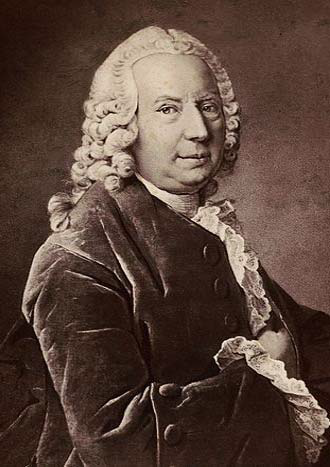 Look, guys, you’re going to talk about this 200 years after me.  Com’n.
In between us, there will be a psychologist who will show that more is observable than what these economists will choose to admit
Daniel Bernoulli 1700-1782
144
Weber’s  law in psychophysics
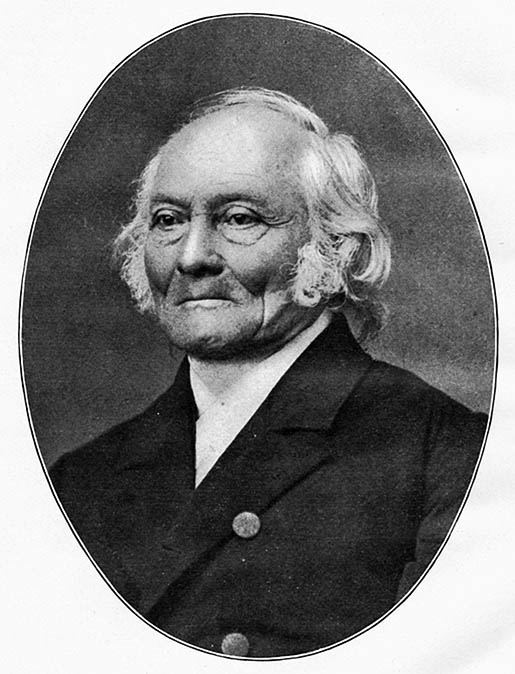 Ernst Heinrich Weber 
1795-1878
Weber’s law – cont.
– a constant
Cobb-Douglas Preferences(After Charles Cobb, Paul Douglas)
Indifference curves for Cobb-Douglas
Decreasing marginal utility
100
10
10
100
151
Indifference curves become less steep (going from left to right)
100
10
10
100
152
Let’s use the partial derivatives
153
100
10
10
100
154
100
10
10
100
155
A general point
When the marginal utility of each product is decreasing, we will have indifference curves that are less steep as we go from upper left to lower right
156
Optimal solution for CD preferences
157
The slope of the indifference curves for CD
158
Homothetic preferences
159
Solving the CD problem – cont.
160
Solving the CD problem – cont.
161
Solving the CD problem – nearly done…
162
(Was that too quick?)
163
Solving the CD problem – wrapping up
164
Consumer theory:Lagrange Multipliers
165
Or, using Lagrange multipliers
166
Simplify our lives
Can’t be optimal
167
Let’s simplify our lives even further
168
Lagrange’s idea
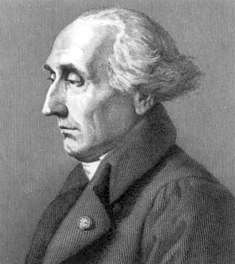 We’ll build the constraint into the utility function
As if it could be violated, though at a cost
At the optimal solution it won’t be violated after all
But the trick will also have an economic meaning
Joseph-Louis Lagrange 1736-1813
169
Solving using Lagrange multiplier
170
Lagrange’s method – cont.
171
The partial derivatives
172
Setting them to zero
173
The resulting equations
174
Conclusions
175
And in the CD problem
176
And the solution is, again
177
Consumer theory:Ordinality
178
Ordinality
Recall that the utility function is (only) ordinal
We won’t take the specific function too seriously 
Any monotone transformation thereof is equally good
We should better verify that we only discuss properties that are common to all such transformations
179
180
Yet, the slope of the indifference curve is the same
181
More generally:
182
Hence the marginality condition
183
But ...
184
… Therefore…
185
The normalized CD function
186
Consumer theory:Monotonicity
187
188
Basic monotonicity
189
Free disposal
190
Basic monotonicity – cont.
191
Satiation
A type of nirvana 
Luckily, doesn’t happen too naturally 
Luckily?
192
A preview of the welfare theorem
We will discuss general equilibrium 

And will find out that, under certain conditions, it is “nice” in the sense of Pareto 

The First Welfare Theorem: A general equilibrium yields Pareto optimal allocations
193
Pareto efficiency/optimality
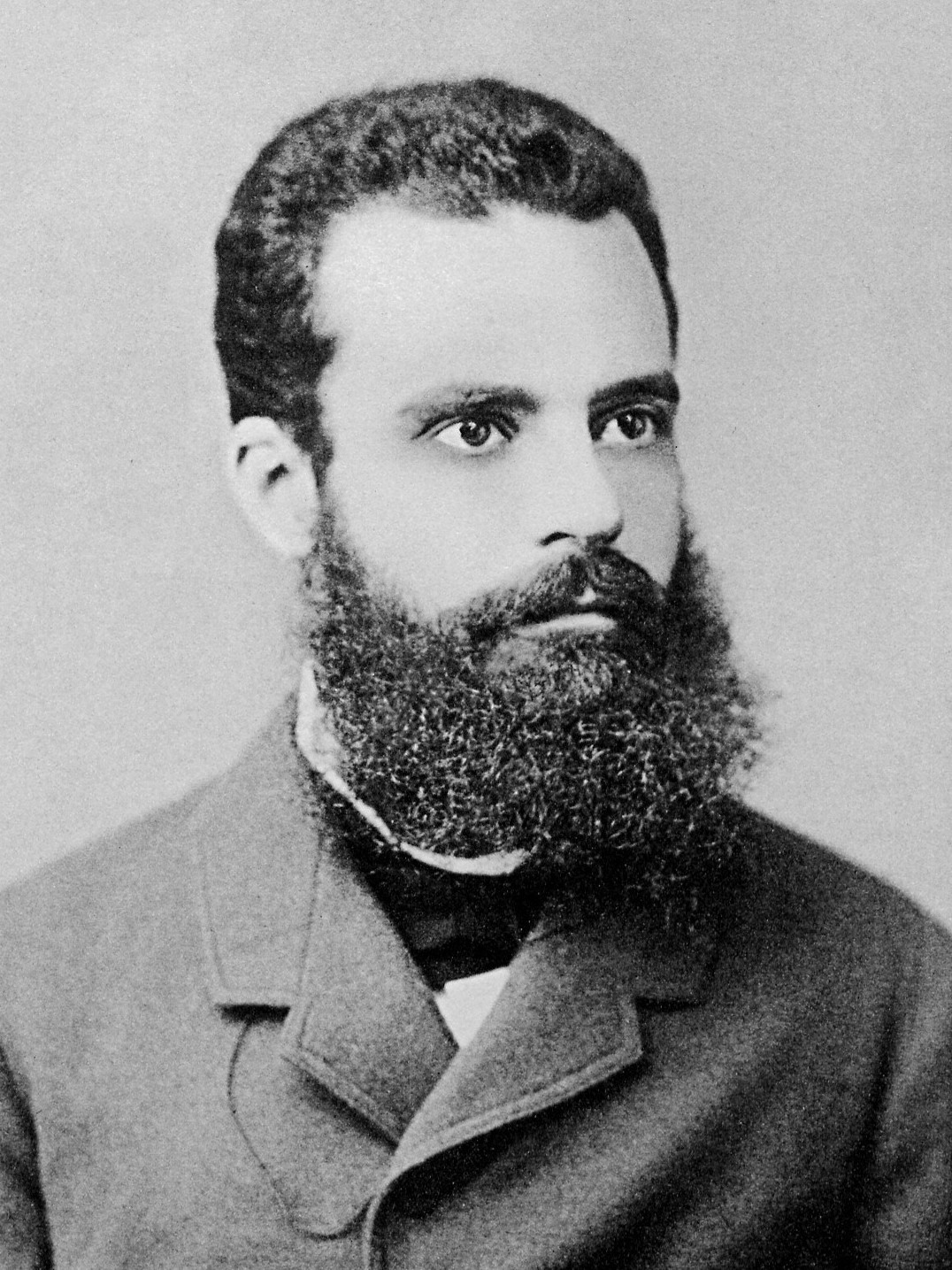 An allocation is Pareto optimal/efficient if we can’t make some people better off without hurting others
Says nothing about justice or fairness
Vilfredo Pareto 1848-1923
194
“Efficient” or “Optimal”?
“Efficient” sounds like we only try to produce as much as possible, and that’s not the case
"Optimal” sounds like it’s the “best”, at least as good as anything else – and it only means that there’s nothing better
195
The First Welfare Theorem
In any event, Pareto optimality/efficiency is a nice property to have
The First Welfare Theorem says that any allocation that is the result of a general equilibrium has this property 
But consumer who reach satiation can destroy it
That’s why, as economists, we see something positive in the fact that people don’t reach satiation so easily…
196
Strict monotonicity
197
Is strict monotonicity plausible?
How much water can you drink?
In many good we will reach satiation
Even if we still want something else (diamonds?)
198
Weak monotonicity
199
Example: weak but not strict monotonicity
200
Weak monotonicity suffices
For the consumer to be on the budget line
…and wish to sell any extras in the market
For the equilibria to be Pareto efficient/optimal
201
Consumer theory:Convexity
202
Problems
There are more complex feasible sets
The marginality condition doesn’t always help
203
More interesting “budget” sets
Suppose you have to decide how many movies and how many  theater shows to watch
204
The budget(s) set
205
Let’s maximize utility
206
Looking for a tangency point, say…
207
Indeed,
The tangency with the first line is within the relevant range and we’re happy
208
But if preferences were different…
The tangency point with this line is outside the range and we’re very unhappy
209
Looking for tangency with the other segment
And again there’s tangency with one line that’s in the relevant range (for this line) and we’re happy
210
Will this always work?
The tangency point with this line is again outside the range and we’re again unhappy
211
On the other hand…
The tangency point with the other line is also outside the relevant range and we’re very unhappy
212
So what’s going on?
Well, we can’t call it tangency, but we do have separation
213
More generally
When there are several linear inequality and they all have to be satisfied (“and”) we look for tangencies
If one of them is in the relevant range we’re happy
If not, we look at the extreme points
(We don’t need to look at all of them – if one of them is “in between” slope we’re done)
(And something like this works in higher dimensions, too)
214
Encouraged and cheered up,
215
Which bundles are feasible
216
The budget set
217
The budget set – cont.
218
The budget set, therefore:
219
Let’s maximize
220
Looking for tangency
We made it!
221
But there’s another tangency point
222
Generally
If there are several linear inequalities and only one should be satisfied (“or”), we will look for all tangency points
We will need to compare them
And the intersection points
(We can save a bit: the intersection between two segments will not be better than both tangency points on them)
223
An “or” condition between inequalities
May appear when there are discounts
Or when we can buy in one of several markets, but not to mix between them
Or to order from one of several suppliers…
224
Convex sets
For every two points in the set, the entire interval connecting them is also in the set
225
Non-convex sets
There exists at least one pair of points in the set, such that some of the interval connecting them is outside the set
226
The interval connecting two points
227
The interval formula – cont.
228
And, similarly
229
In short,
230
And what about other points?
231
Convex budget sets
232
As well as…
Anything we can get by intersection (“and”) of linear inequalities 

(or, more generally, the intersection of any convex sets)
233
But not…
The union of convex sets need not be convex
234
A non-convex budget set
Can be problematic: the marginality condition is no longer sufficient for optimality
235
Non-convex preferences
236
The marginality condition without convexity
237
Examples of increasing marginal utility
238
Convex preferences
239
How can we tell if preferences are convex?
Drawing “better than” sets
Comparing the slope (marginal rate of substitution) of the curve along it
And another useful rule:
240
A sufficient condition for convex preferences
241
Assume they are concave
Decreasing marginal utility of each product
And we get a less steep indifference curve as we slide downwards (and to the right)
242
The importance of convexity
As we just argued, it simplifies our lives as economists who try to predict choices
But it also makes the optimization story more likely
How does the household “behave as if” it were maximizing a utility function?
Under convexity: small improvements would lead to an optimal solution
243
Consumer theory:Comparative statics /Sensitivity analysis
244
Consumer theory:Changes in income
245
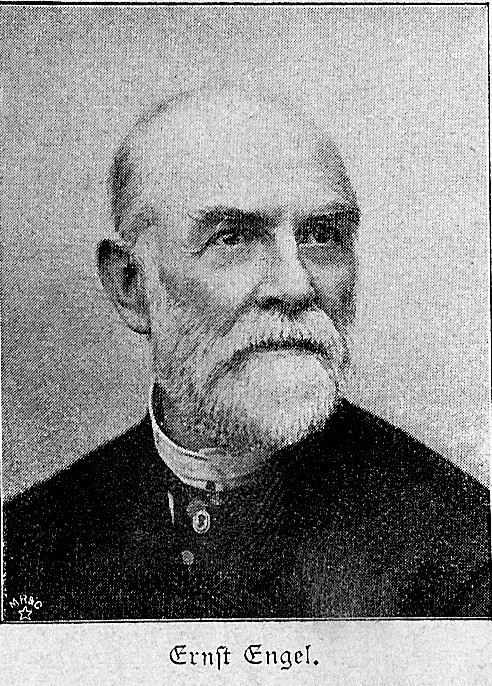 ICC—Income-Consumption Curve
Its habitat is the consumption bundles space
Income isn’t represented graphically
Engel Curve
Lives in the Income-Good (quantity) space
The quantities of the other goods are not represented graphically
Ernst Engel 1821-1896
246
The ICC for CD preferences
ICC
247
The Engel Curve
Consider the optimal solution
Focus on the demand for one good and observe how it changes as a function of income
248
The Engel curve and income elasticity
For CD preferences, income elasticity is 1
249
The general concept of elasticity
250
Elasticity
251
Constant Elasticity
252
Constant Elasticity – cont.
253
Responses to income changes
254
Further distinction among normal goods:
255
For CD preferences
256
More generally
257
The ICC for linear preferences
258
ICC for linear preferences – cont.
If we have
That is
ICC
The solution is
259
Engel Curve for linear preferences
The optimal solution is
260
The ICC for linear preferences…
And if
That is
The solution is
ICC
261
Engel Curve for linear preferences
The optimal solution is
262
The ICC yet again
Wait, but what if
That is,
ICC?
Any point on the budget line is a solution and the ICC becomes the entire orthant
263
Consumer theory:Changes in price
264
PCC (Price Consumption Curve) 
Resides in the bundles space
Price isn’t represented graphically
Demand curve
Resides in the price-quantity space (for a given good)
The other quantities are not represented graphically 
Demand and cross demand curve
265
The PCC for CD preferences
266
Demand curve
267
Cross demand curve
268
The slope of the demand curve
And this is indeed typical.  Almost always true.  Why almost?
269
What happens when a price changes?
The budget line is “tighter”
Its slope changes, too
270
Income and substitution effects
A
B
271
Trying to tell these apart
C
A
B
272
For example
A
273
Suppose the price has gone up
B
A
274
Introduce the third budget line
275
Hence we compare between…
C
A
B
276
The substitution effect cannot be positive
If the price of a good goes up, the substitution effect will not make us want more of it
C
A
277
The substitution effect can be zero
A,C
278
Income effect
Price increase 			real income has gone down
The income effect is 
negative for a normal good
zero for a neutral good
positive for an inferior good
For a normal good the income and substitution effects are in the same direction
279
Giffen goods
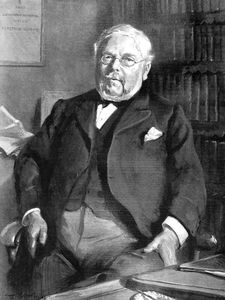 Robert Giffen 1837-1910
280
Let us not confuse Giffen goods with
Uncertainty about quality (a $10 Rolex)

conspicuous consumption
281
Compensations: Slutsky and Hicks
C
A
B
282
What’s the impact on utility?
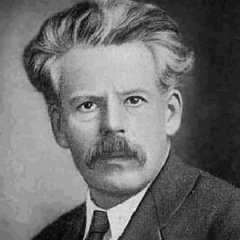 Evgeny Evgenievich Slutsky 1880-1948
283
Neither shocked nor upset
It’s natural that rotating the budget line around a point (A) would change the optimal bundle
And that’s perfectly fine with us…
60
C
A
60
284
However
Maybe the compensation shouldn’t be that high?
Maybe it’s enough to go back to the old utility level, rather than the old physical quantities (which are no longer optimal)?
60
D
A
30
30
60
285
The compensation according to Hicks
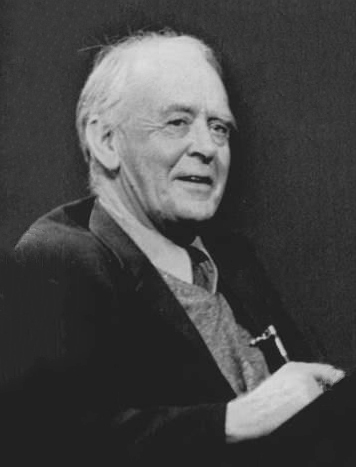 John Hicks 1904-1989
286
Hicks compensation – cont.
287
The compensations of Slutsky and Hicks
Slutzky: changes income to be able to be consume the original bundle
Hicks: changes income to be able to be consume at the original utility level
Hicks' sounds more fair, but requires knowledge (/estimation) of the utility function
288
The PCC for linear preferences
289
The demand "function"
290
The cross demand "function"
291
An example of a Giffen good
292
Describing the preferences
100
200
293
Indifference curves
100
200
294
Let’s get the budget line into the picture
100
200
295
And this will be true for any income
100
200
296
The interesting case
100
200
297
The ICC
100
200
298
Next consider a change in price
100
200
299
A possible PCC
100
200
300